Song ID: 0144
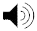 FaithfulGod
Intro
This I’ll testify…Until I see it with my eyes…Your Word is true  my God…You cannot lie…
C/E
F
Bb
C/E
F
Bb
F
C/E
Dm
F/A
C
Bb
Bb
F/A
F/A
Bb
Bb/C
C
Bb
Verse 1
This I’ll testify…Until I see it with my eyes…Your Word is true my God…You cannot lie…
C/E
F
Bb
C/E
F
Bb
F
C/E
Dm
F/A
C
Bb
Bb
F/A
F/A
Bb
Bb/C
C
Bb
Verse 1a
And  I would have despaired unless I had believed  I’d see Your goodnessFor Your Word says Your mercyWill follow me all of my days
C/E
F
Dm
Bb
C
C
Bb/C
F
C/E
Dm
C
Bb
Verse 1b
And  I would have despaired  unless I had believed   I’d see Your  glo-ry And I know if I’m seeking You promised I’d see Your Face…    My Faithful God….
C/E
F
Dm
Bb
C
C
Bb/C
Dm
C/E
F
C
C
Dm
Bb
C
F
Bb/C
Chorus 1a
=
My Faithful God   My Faithful God   My Faithful God   My Faithful God
C
Dm
Bb
F
C
Dm
Bb
F
C
Dm
Bb
F
C
Dm
Bb
F
Chorus 1b
=
My Faithful God   My Faithful God   My Faithful God   My Faithful God
C
Dm
Bb
F
C
Dm
Bb
F
C
Dm
Bb
F
C
Dm
Bb
F
Close
=
My Faithful God
F
Bb
F
F
C/E
C/E
Bb
This  I’ll  testify     until I see it with my eyes
F
Bb
Bb
F/A
C/E
C
Dm
C
Bb
F/A
Bb
Your Word is true, my God            You  can-not  lie
C/E
C
Dm
C
Bb
Bb/C
F
And I would have despaired unless I had believed I’d see You goodness
F
C/E
C
Dm
Bb
Bb/C
C
For Your Word says Your mercy will follow me all of my days
C/E
C
Dm
C
Bb
Bb/C
F
And I would have despaired unless I had believed I’d see You glo----ry
C/E
Dm
C
C
Bb/C
F
And I know if  I’m seeking You promised that I’d see Your Face
C
Dm
Bb
F
My  Faithful  God
C
Dm
Bb
F
C
Dm
Bb
F
My  Faithful  God                       My  Faithful  God
RepeatAs Needed